Strategia kampanii
na rynki GB, DE i USA
2025   |   Warsaw
Analiza grupy docelowej
Strategia kampanii na rynki GB, DE i USA
‹#›
Analiza grupy docelowej 
Demografia
Młodzi ludzie w wieku 20-39 lat z USA, UK i Niemiec, reprezentujący pokolenie millenialsów 
i gen Z.
Wykształceni, zorientowani na doświadczenia, zatrudnieni w branżach kreatywnych 
i technologicznych. 
Cechuje ich otwartość na świat, ciekawość kulturowa, pragnienie autentycznych podróży 
oraz wysoka mobilność, 
Cenią sobie elastyczność, rozwój osobisty i poznawanie nowych perspektyw, 
Dysponujący średnim dochodem pozwalającym na samodzielne, świadome podróżowanie.
Analiza grupy docelowej 
Proponowane segmenty
Odkrywcy kultury
Muzea, sztuka, galerie
Foodies
Restauracji, street food, lokalna kuchnia
Zrównoważeni
Ekologia, zrównoważony rozwój
Łowcy trendów 
Moda, bycie 
na czasie
Insight
Strategia kampanii na rynki GB, DE i USA
‹#›
Insight
Młodzi ludzie mają dość zatłoczonych turystycznie miejsc.
Mieszkańcy Europy Zachodniej mają dość turystów.
Im więcej contentu 
w social media, tym więcej ludzi wybierze daną destynację.
Każdy chce znaleźć swój hidden gem, nawet jeśli nie jest ukryty, ani nie jest skarbem.
To wskazówki, jak pokazać się grupie docelowej oraz sprawić, by postrzegała nas jako atrakcyjną destynację.
Strategia kampanii na rynki GB, DE i USA
‹#›
Cele
Strategia kampanii na rynki GB, DE i USA
‹#›
Cele
Zdobycie zainteresowania odbiorców z naszej grupy docelowej.
Budowanie rozpoznawalności: dynamiczne, przyjazne, zielone i dobrze skomunikowane miasto.
Kreowanie wizerunku miasta atrakcyjnego
turystycznie.
Big Idea, hasło i KV
Strategia kampanii na rynki GB, DE i USA
‹#›
Big Idea
The hidden gem of Europe.
Warszawa to hidden gem Europy. 

Zaskakuje zmianą przebytą na przestrzeni lat. 
Stanowi idealną alternatywę dla zatłoczonych turystycznie miejsc Europy Zachodniej. 
Ma wszystko to co one, ale podane inaczej, w lokalnie charakterystycznym sosie.
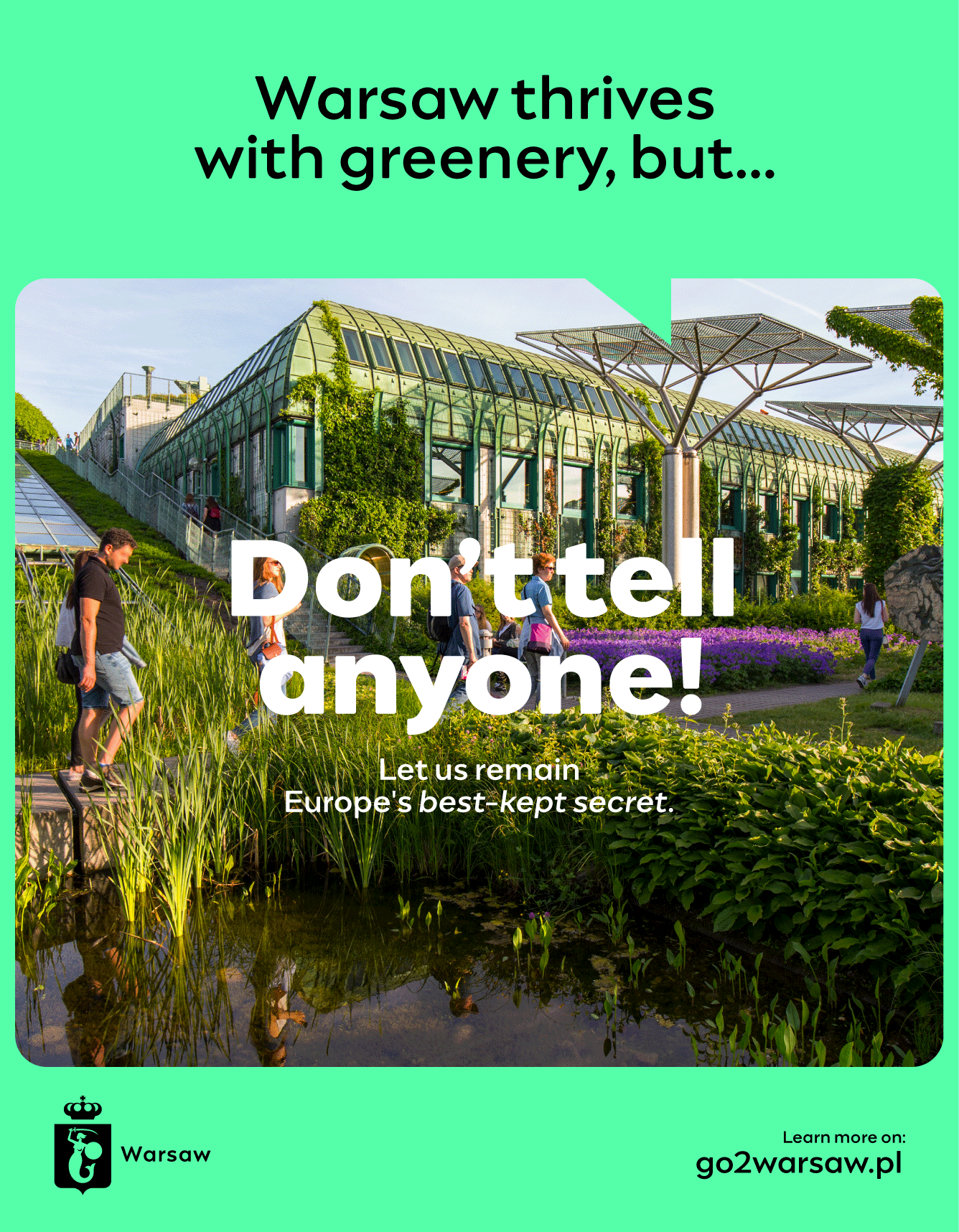 Hasło - na rynek GB i USA
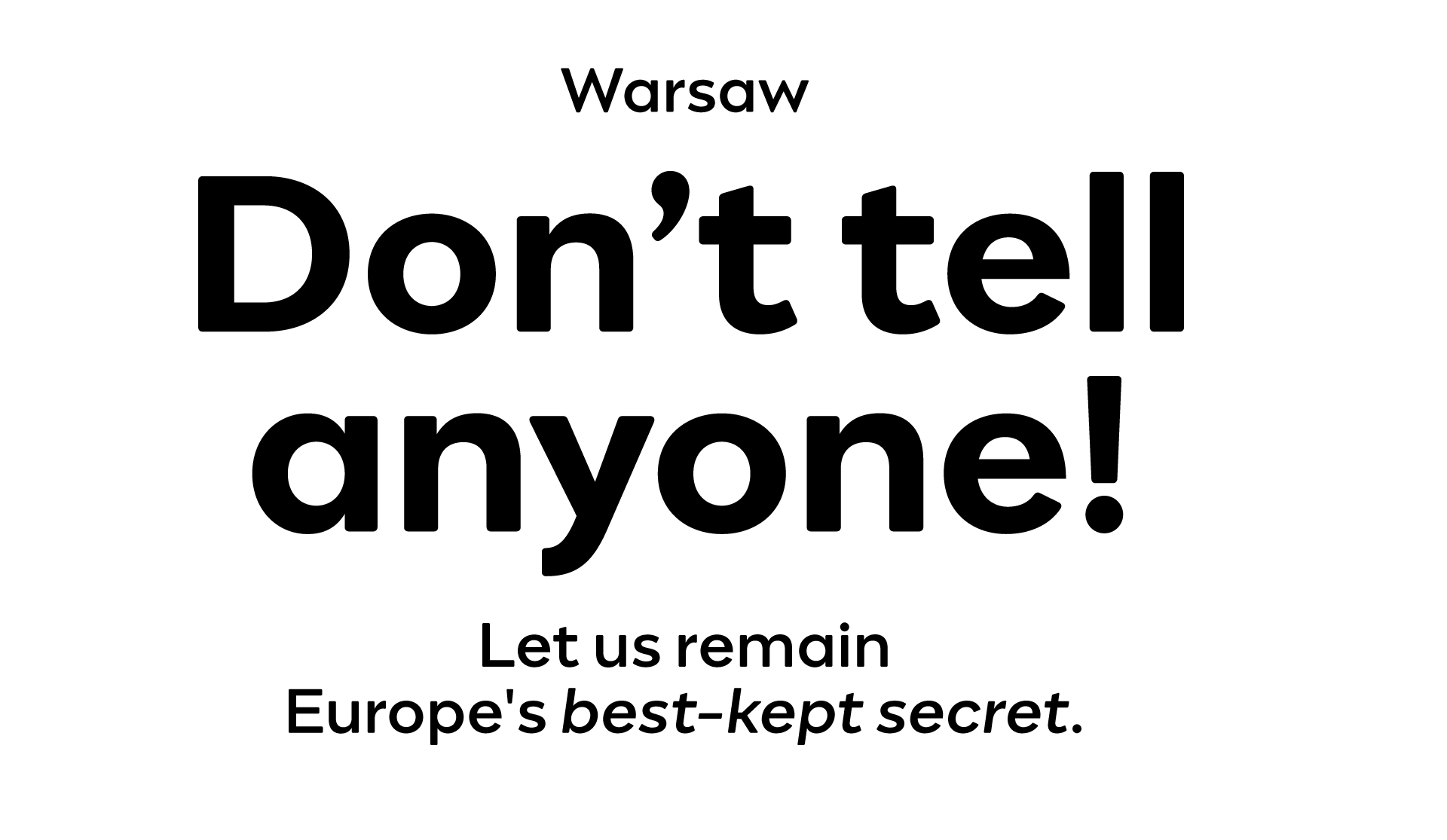 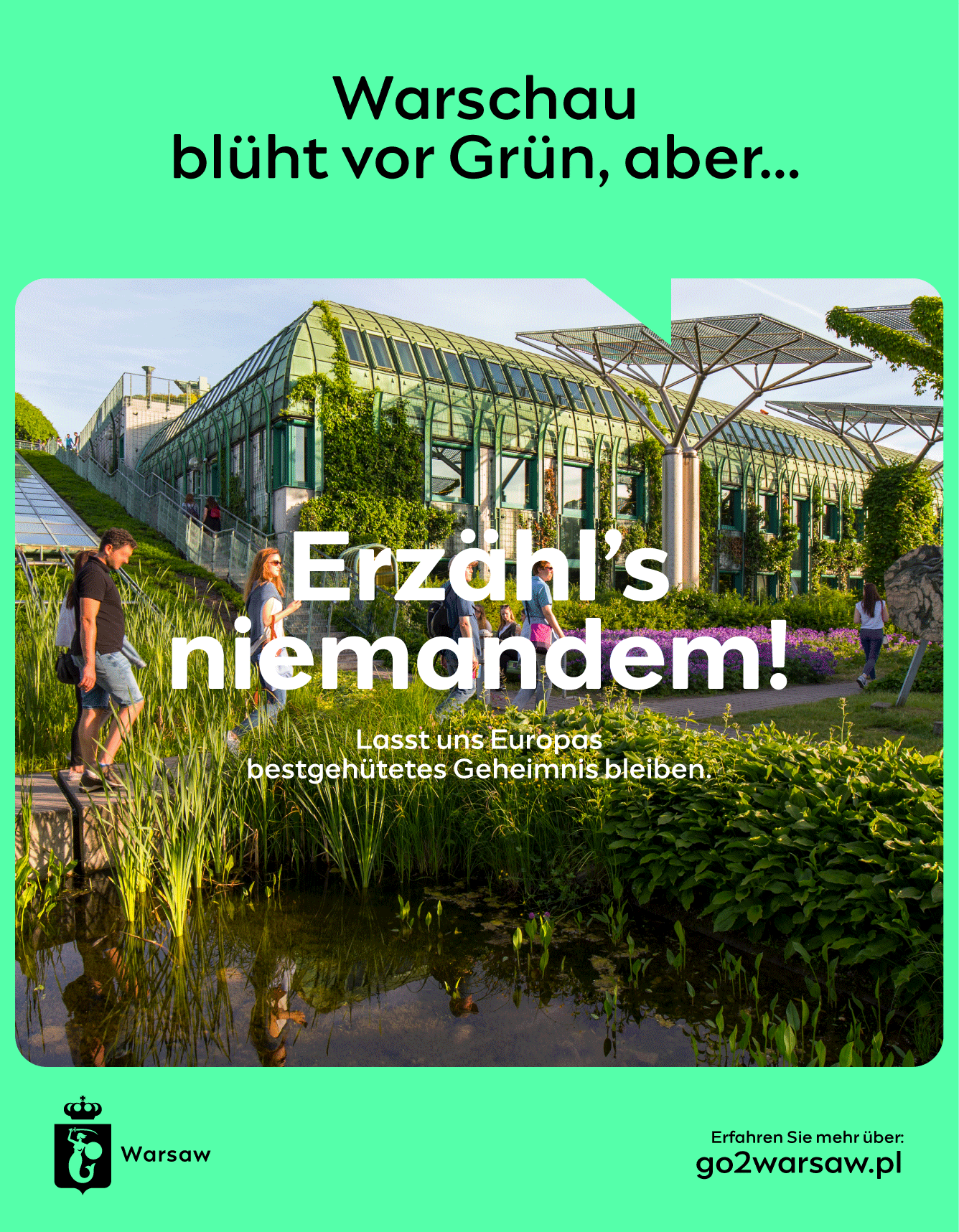 Hasło - na rynek DE
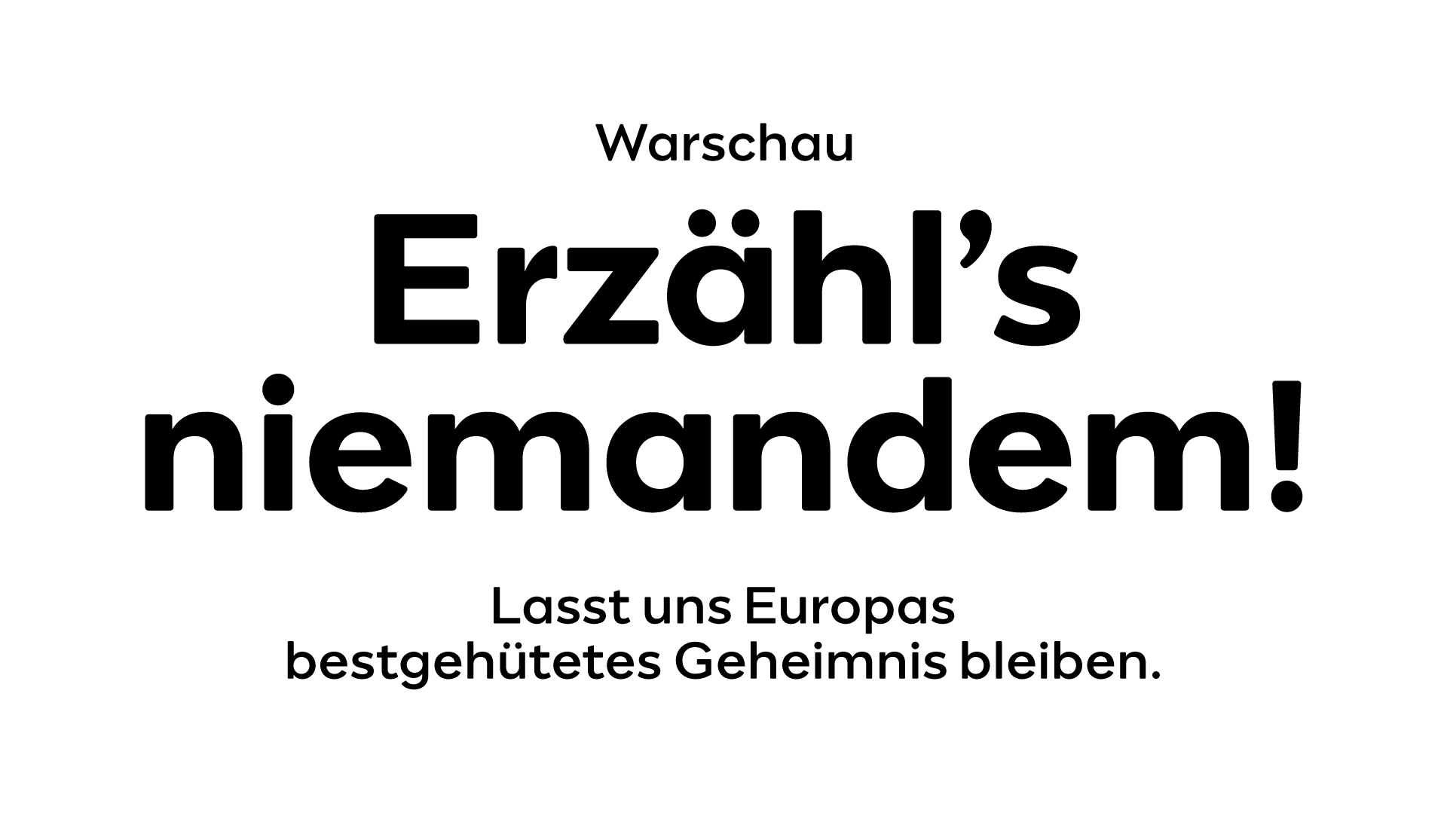 Aspekty komunikacji
Emocjonalne
Przyjaźnie
nastawione
miasto
Otwartość
Bogactwo
doświadczeń
Dynamiczny
rozwój
Przekonasz się jak łatwy dostęp 
do wszystkich potrzebnych usług mają u nas turyści.
Poczujesz, że każdy jest u nas mile widziany, a turyści szanowani.
Doświadczysz pełnego wachlarza przeżyć - od Ciebie zależy, które z nich wybierzesz.
Zobaczysz jaką przeszliśmy transformację 
i zbudujesz zupełnie nowe skojarzenia 
z Warszawą.
Strategia kampanii na rynki GB, DE i USA
‹#›
Aspekty komunikacji
Funkcjonalne
Poruszanie
się w miejskiej 
przestrzeni
Różnorodność
Energia
miasta
Zieleń
Niezależnie co lubisz, będziesz miał co robić.
Każdą ulice wypełnia wielkomiejski vibe, pełny energii do działania.
Zobaczysz jak natura i zieleń wniknęła 
w tkankę miasta.
Nieważne ile masz lat i w jakiej jesteś kondycji, będziesz mógł eksplorować miasto bez przeszkód oraz w bez problemu porozumieć się po angielsku.
Strategia kampanii na rynki GB, DE i USA
‹#›
Tone of Voice
BezpośredniMówimy wprost do swoich odbiorców, budując bezpośrednią 
i bliską relację 
z każdym, kto chce 
ją rozwinąć.
Pozytywny

Zawsze skupiamy się na najlepszych, najbardziej inspirujących aspektach Warszawy.
Z humorem

W części komunikatów użyjemy humorystycznego reverse psychology, 
a w części zabawimy się copy.
Internetowy

Wykorzystamy język nawiązujący 
do internetowych trendów.
Strategia kampanii na rynki GB, DE i USA
‹#›
Narracja
Pssst, hej!
Znudzony kolejnym zatłoczonym europejskim miastem, w którym aż roi się od turystów? Nie dziwimy się. 

Pewnie nie wiedziałeś, 
że Warszawa jest świetnie skomunikowana z Twoim krajem?
Nie słyszałeś nigdy, że możesz 
tu pójść na plażę w centrum miasta? 

Nie spodziewałeś się, 
że Polacy lubią turystów 
i bardzo chętnie ich goszczą?
Strategia kampanii na rynki GB, DE i USA
‹#›
Narracja
Nie przyszło Ci nawet do głowy, że możesz ominąć korki jadąc miejskim rowerem i dojechać nim w dowolne miejsce? 

Nie miałeś pojęcia, że możesz u nas zjeść dania z całego świata, imprezować do rana albo pójść na zakupy do topowych butików?
Mamy do zaoferowania coś więcej niż same pomniki 
II Wojny Światowej. 

No dobra, wpadnij do nas, zapraszamy!
Ale nie mów o tym nikomu i pozwól nam pozostać ukrytym skarbem Europy.
Strategia kampanii na rynki GB, DE i USA
‹#›
Przykłady komunikatów
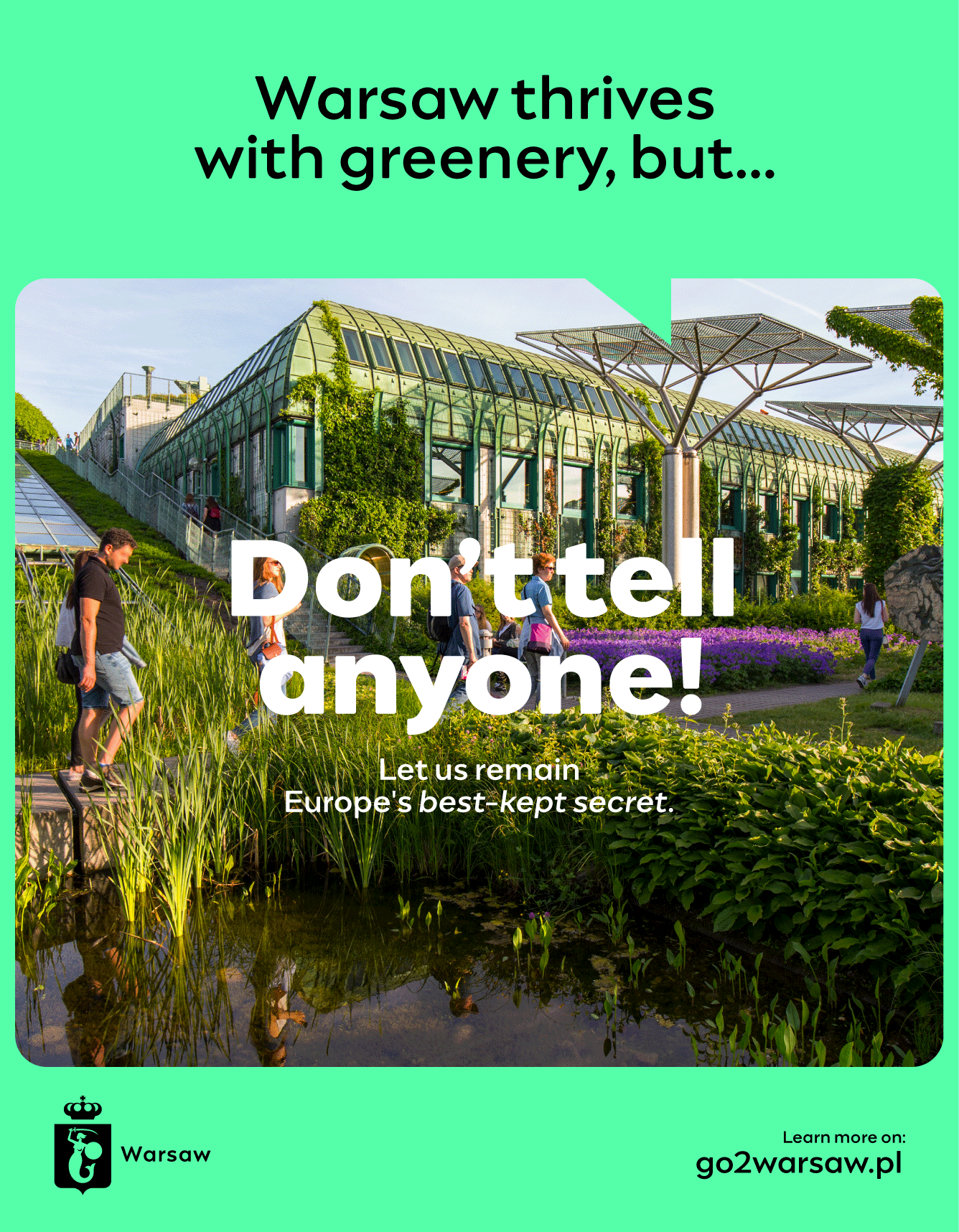 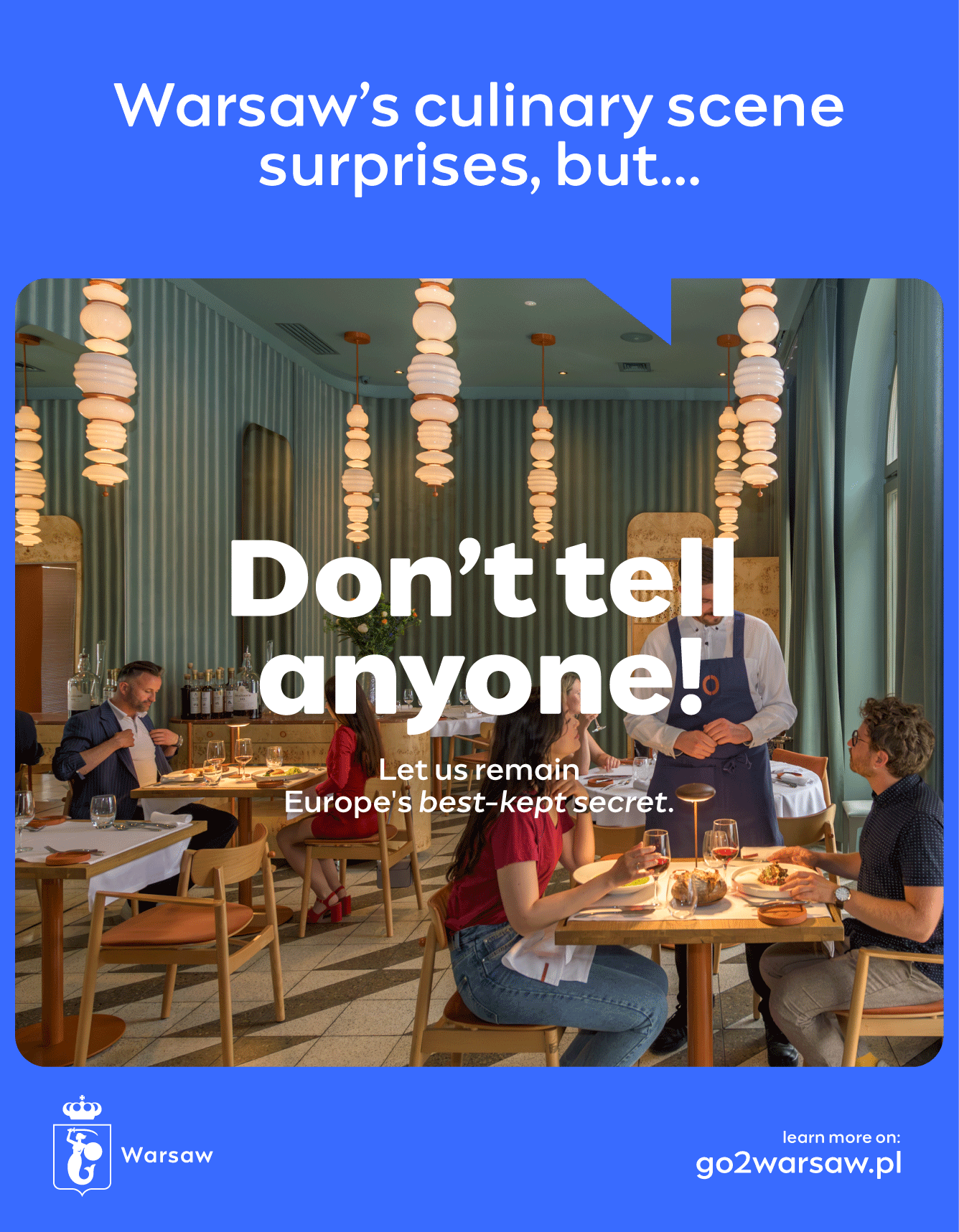 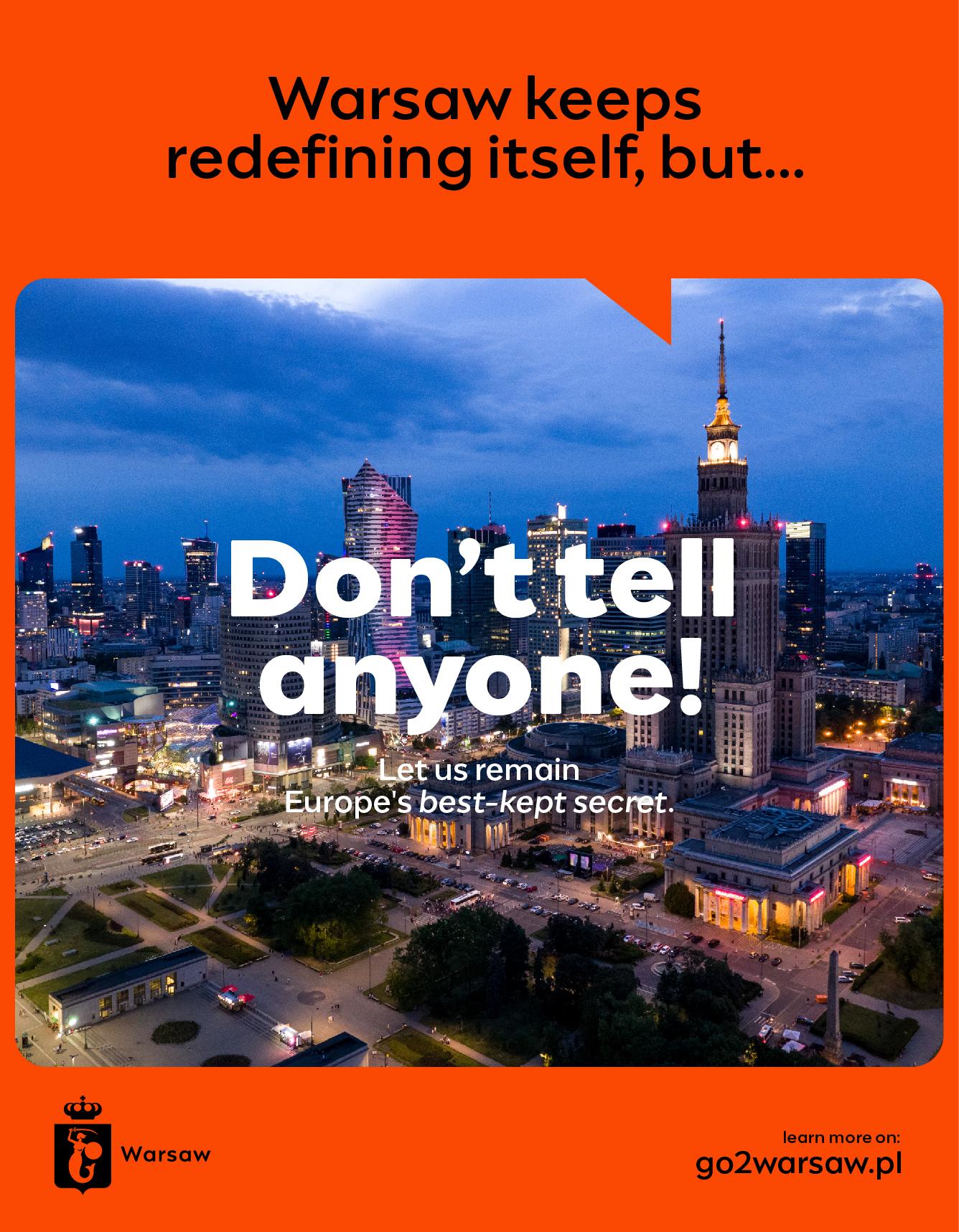 KV główny
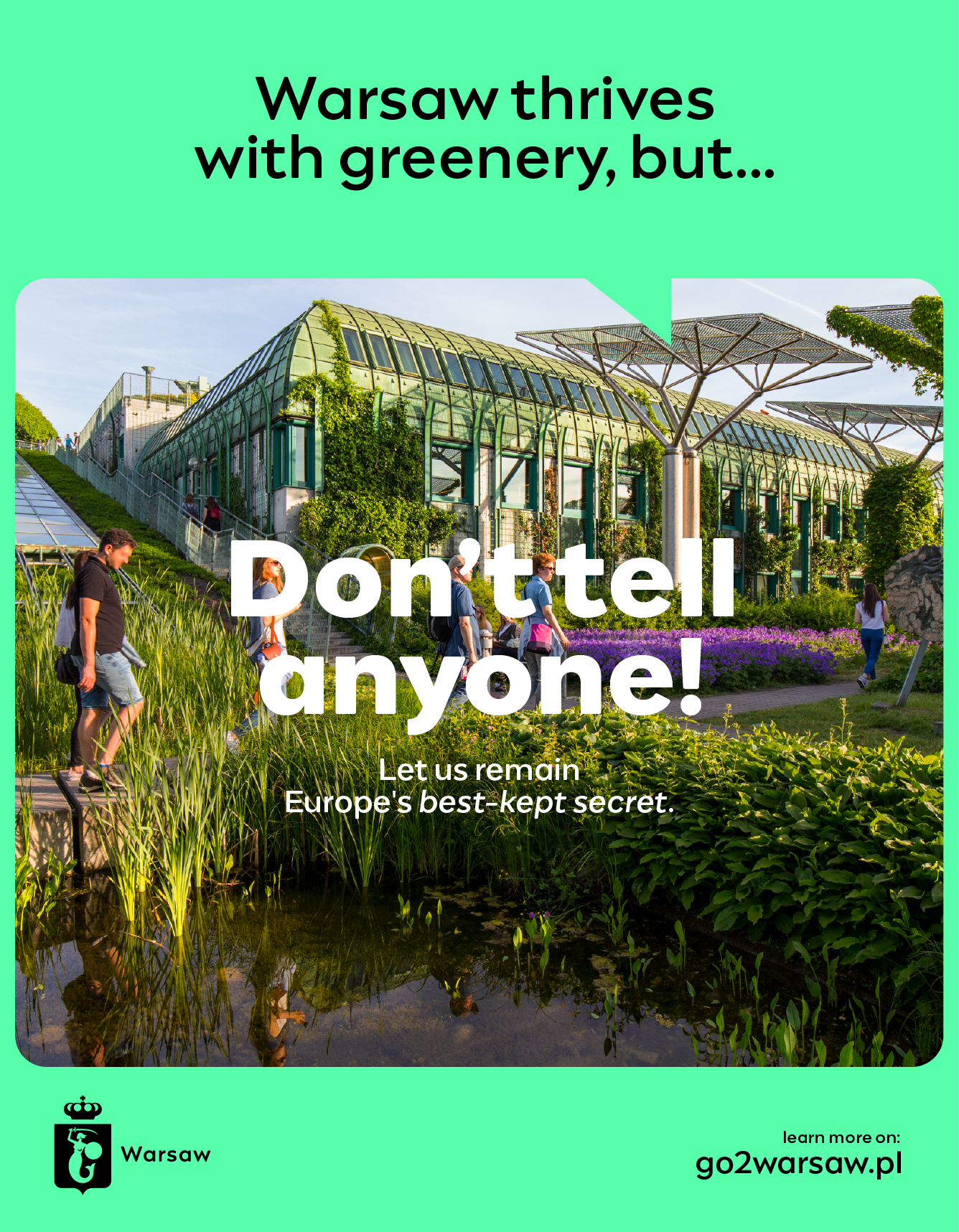 Do kreacji możemy używać dowolnych zdjęć. 
Zaprezentowane górne hasło to materiał roboczy - rotuje w zależności od komunikatu. 
Należy pamiętać, by w miarę możliwości wybierać zdjęcia z bardziej jednolitym tłem w miejscu podpisu.
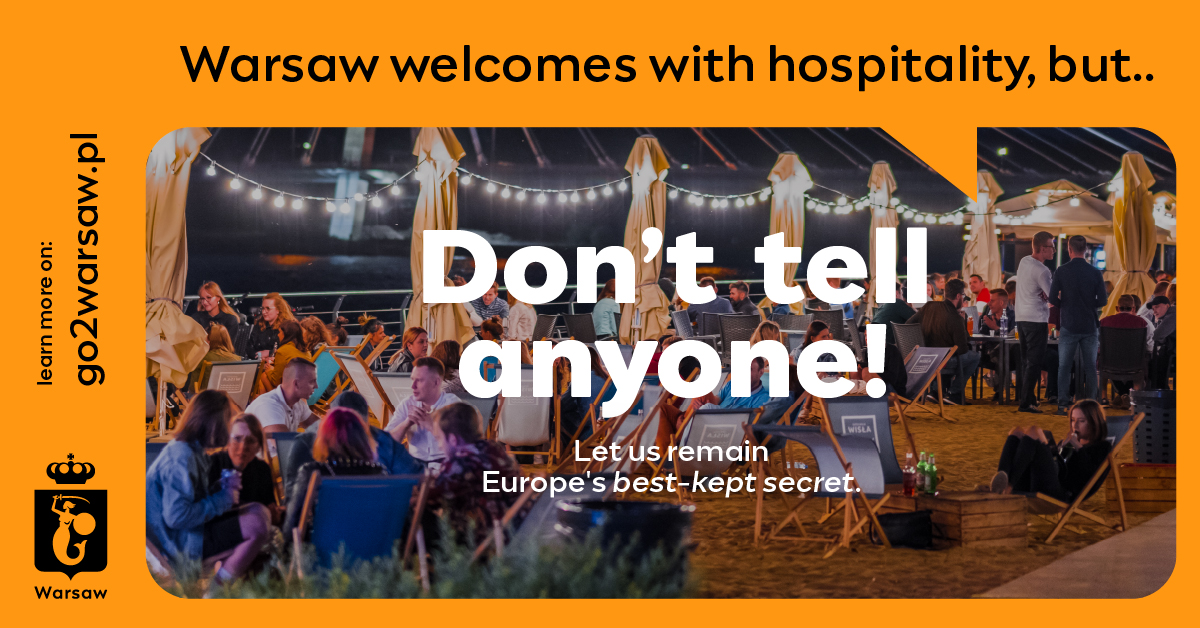 KV konstrukcja
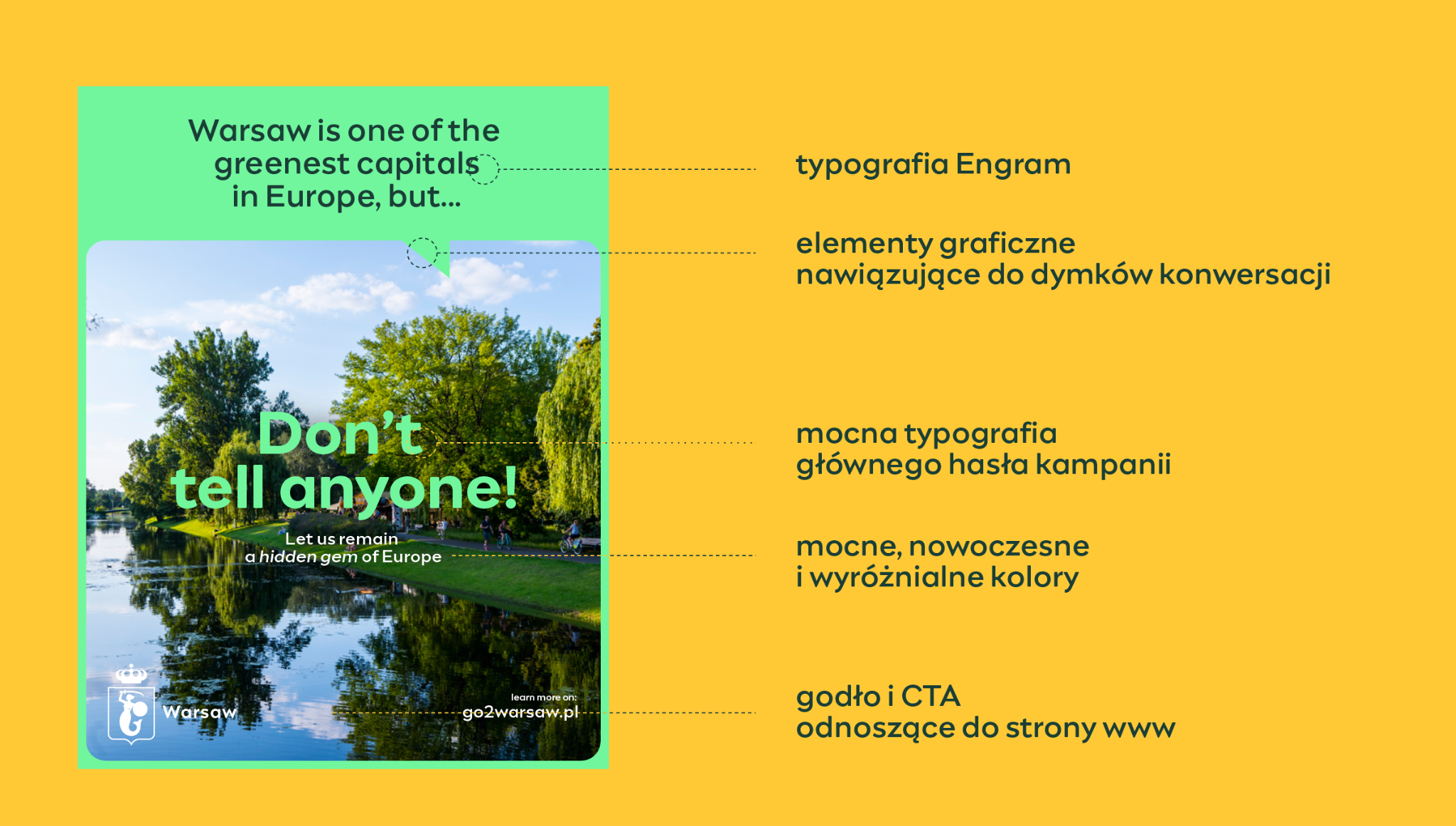 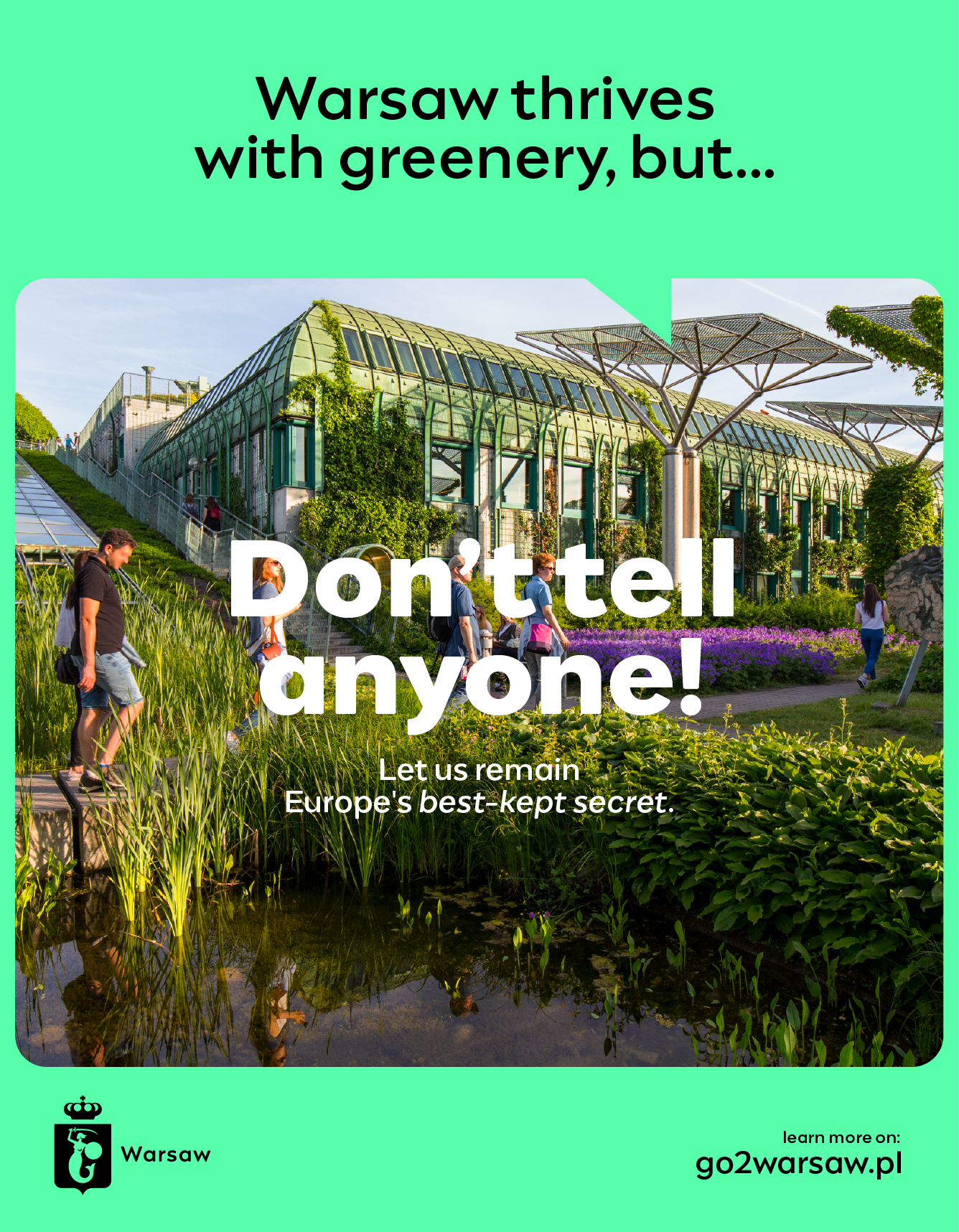 Przykłady komunikatów
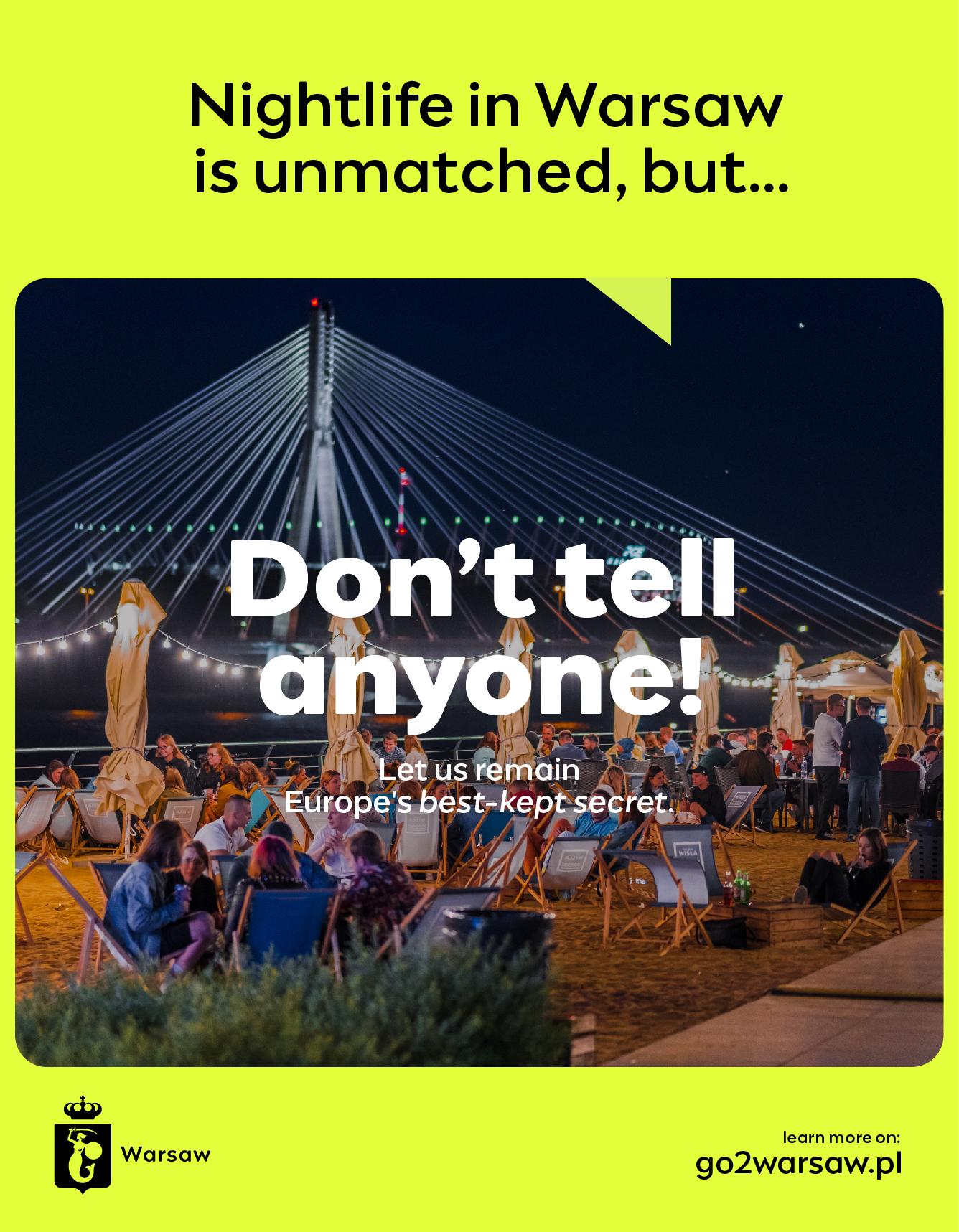 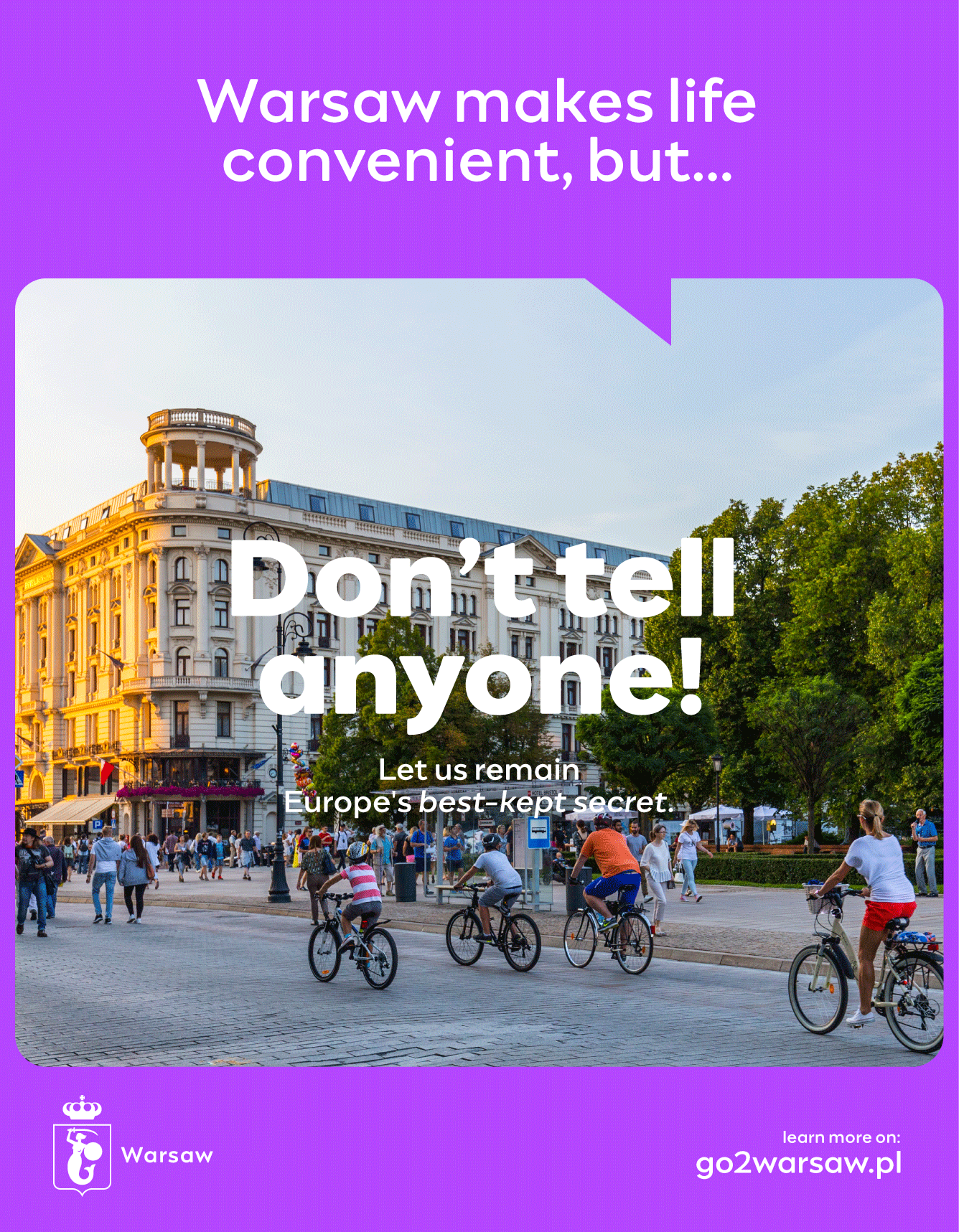 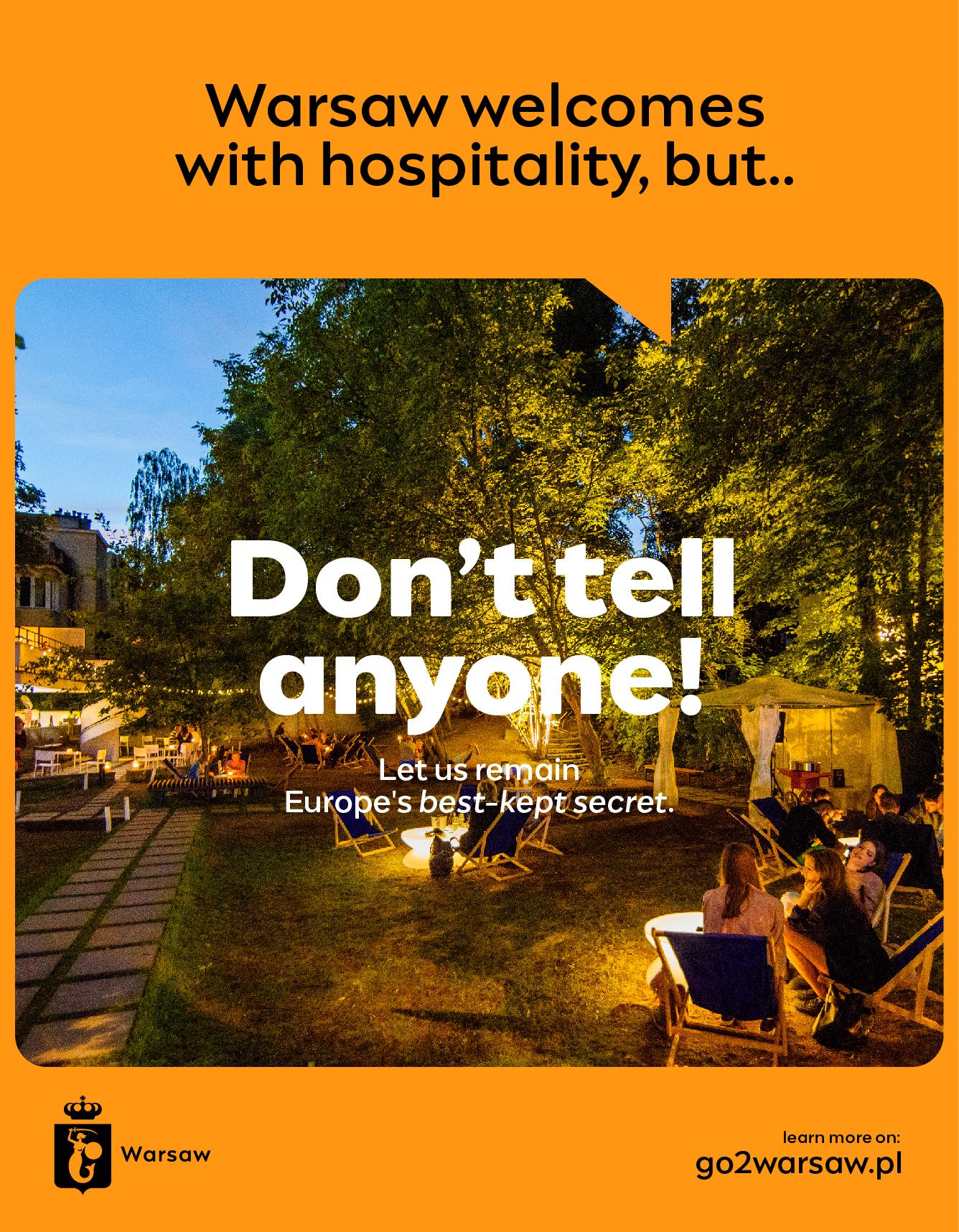 Przykłady komunikatów
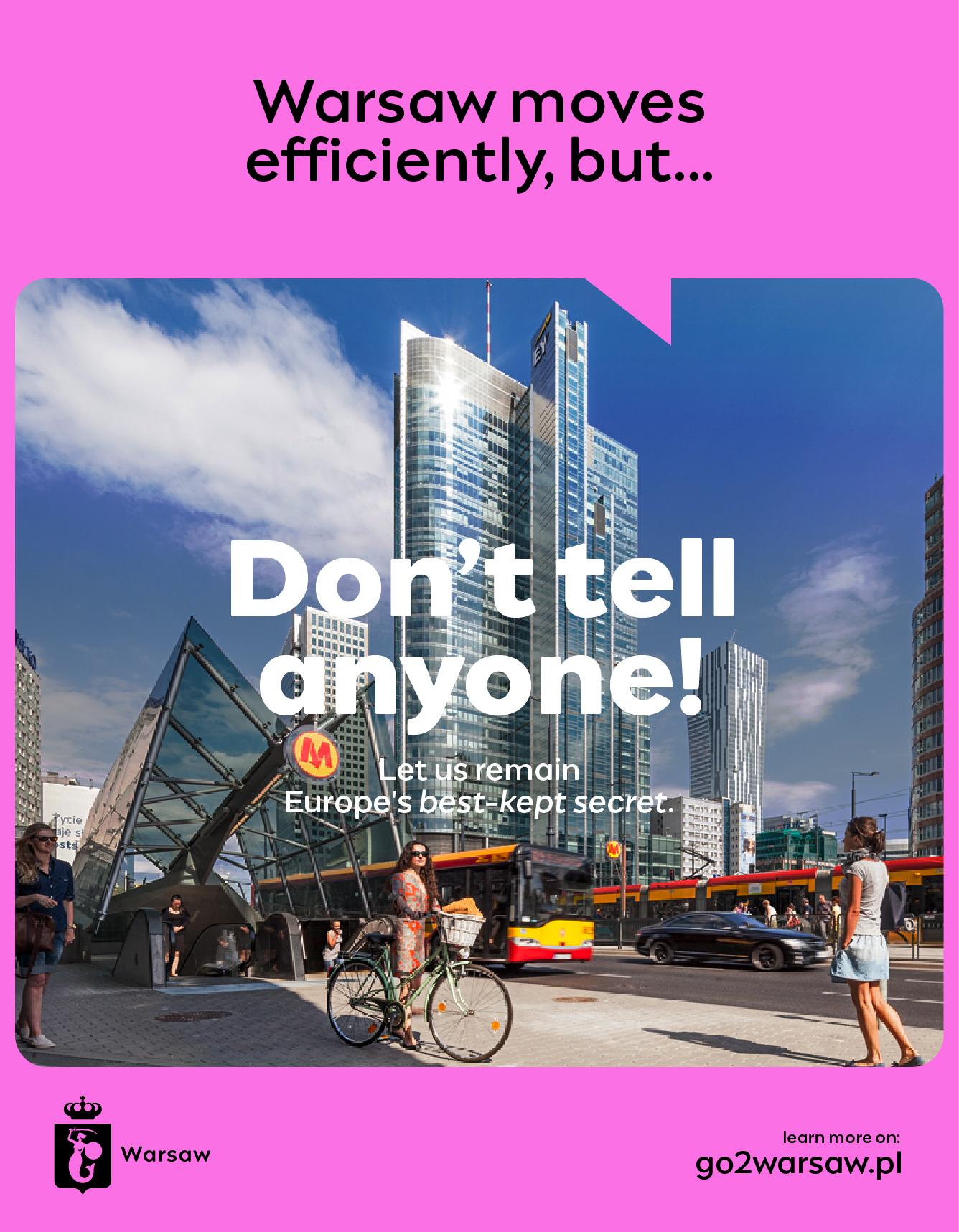 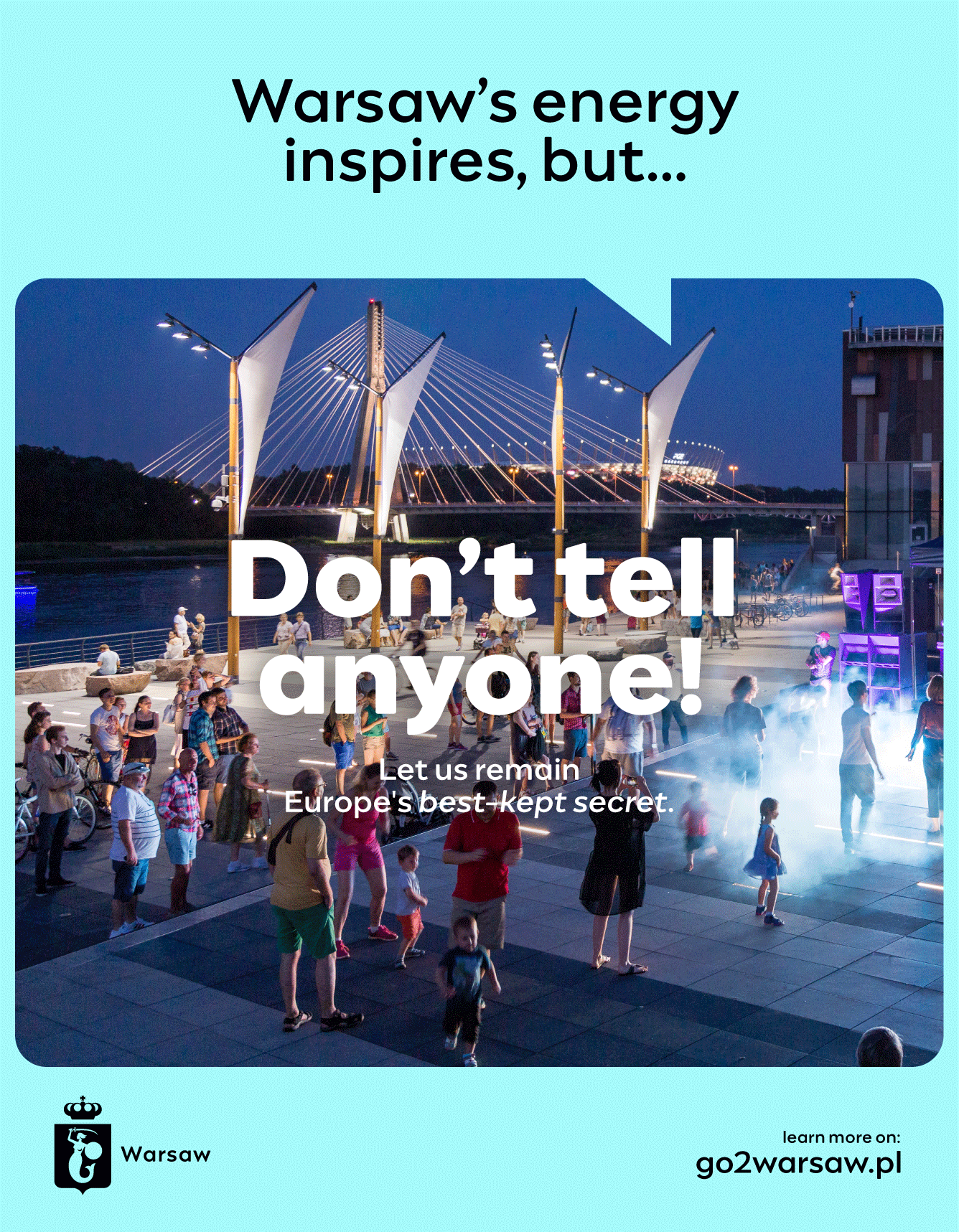